স্বাগতম
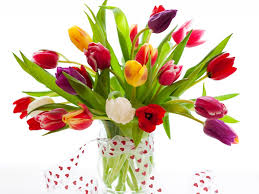 [Speaker Notes: এই স্লাইডটি দেখিয়ে শুভেচ্ছা  বিনিময় করতে হবে ।]
শিক্ষক পরিচিতি


মোঃ আবুল হোসেন
সহকারি শিক্ষক (ICT)
জয়দেবপুর ইসলামিয়া দাখিল মাদ্রাসা
সাপাহার, নওগাঁ ।
পাঠ পরিচিতি 
শ্রেণি: ৬ষ্ঠ 
বিষয়: তথ্য ও যোগাযোগ প্রযুক্তি 
অধ্যায়	: 1ম   
পাঠ : 7
সময়: ৫০ মিনিট
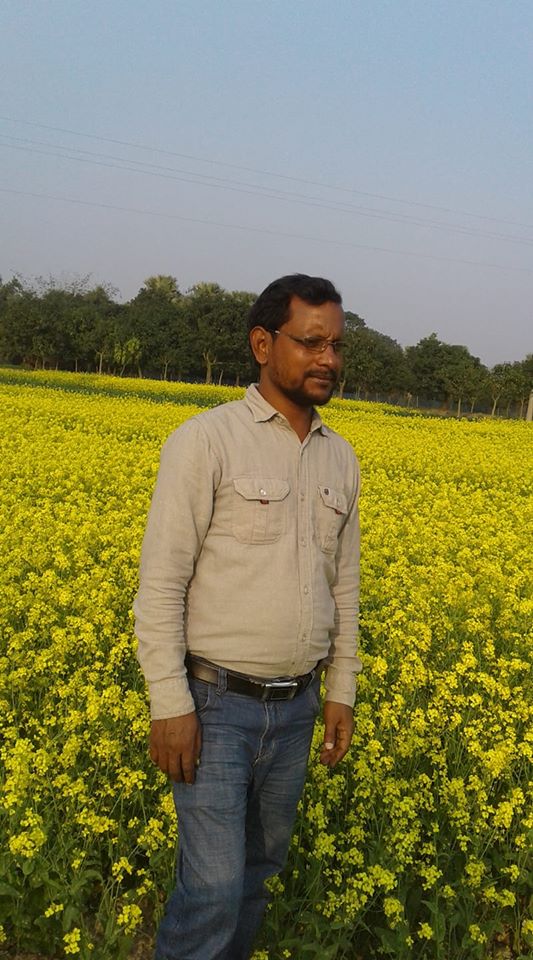 [Speaker Notes: এই স্লাইড এর মাধ্যমে শিক্ষক পরিচিতি ও পাঠ পরিচিতি  থাকবে।]
তথ্য ও যোগাযোগ প্রযুক্তির গুরুত্ব
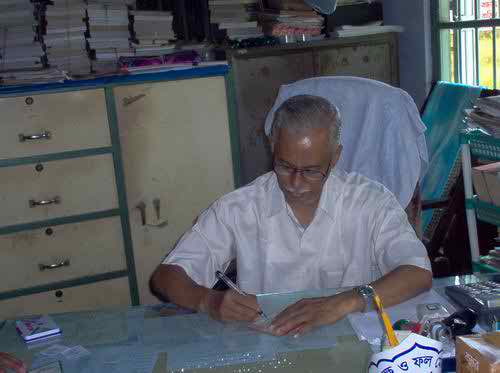 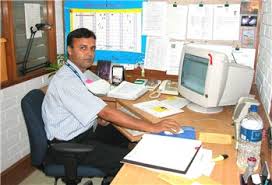 গতানুগতিক  অফিস
আইসিটি ভিত্তিক   অফিস
[Speaker Notes: চিত্রগুলো দেখিয়ে পাঠ ঘোষণ করতে হবে।]
শিখনফল
এই পাঠ শেষে শিক্ষার্থীরা... 
১। তথ্য ও যোগাযোগ প্রযুক্তির সুবিধা ব্যাখ্যা করতে পারবে। 
২। বাংলাদেশকে পৃথিবীর সম্পদশালী দেশে রূপান্তরে কী  
    করনীয় তা উল্লেখ করতে পারবে।
[Speaker Notes: শিক্ষককে মনে রাখতে হবে যাতে করে পাঠ শেষে শিক্ষার্থীরা শিখনফল অর্জন করতে পারে। তাই শিক্ষণফ অতীব জরুরী।]
তথ্য ও যোগাযোগ প্রযুক্তির গুরুত্ব
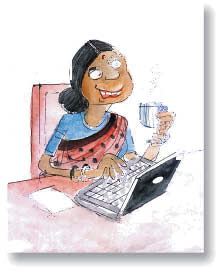 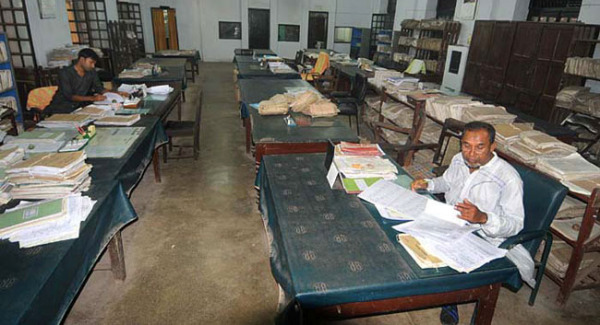 আগে কাজ করতে অনেক সময় লাগত।
বর্তমানে তাড়াতাড়ি কাজ শেষ করা যায়।
তথ্য ও যোগাযোগ প্রযুক্তির গুরুত্ব
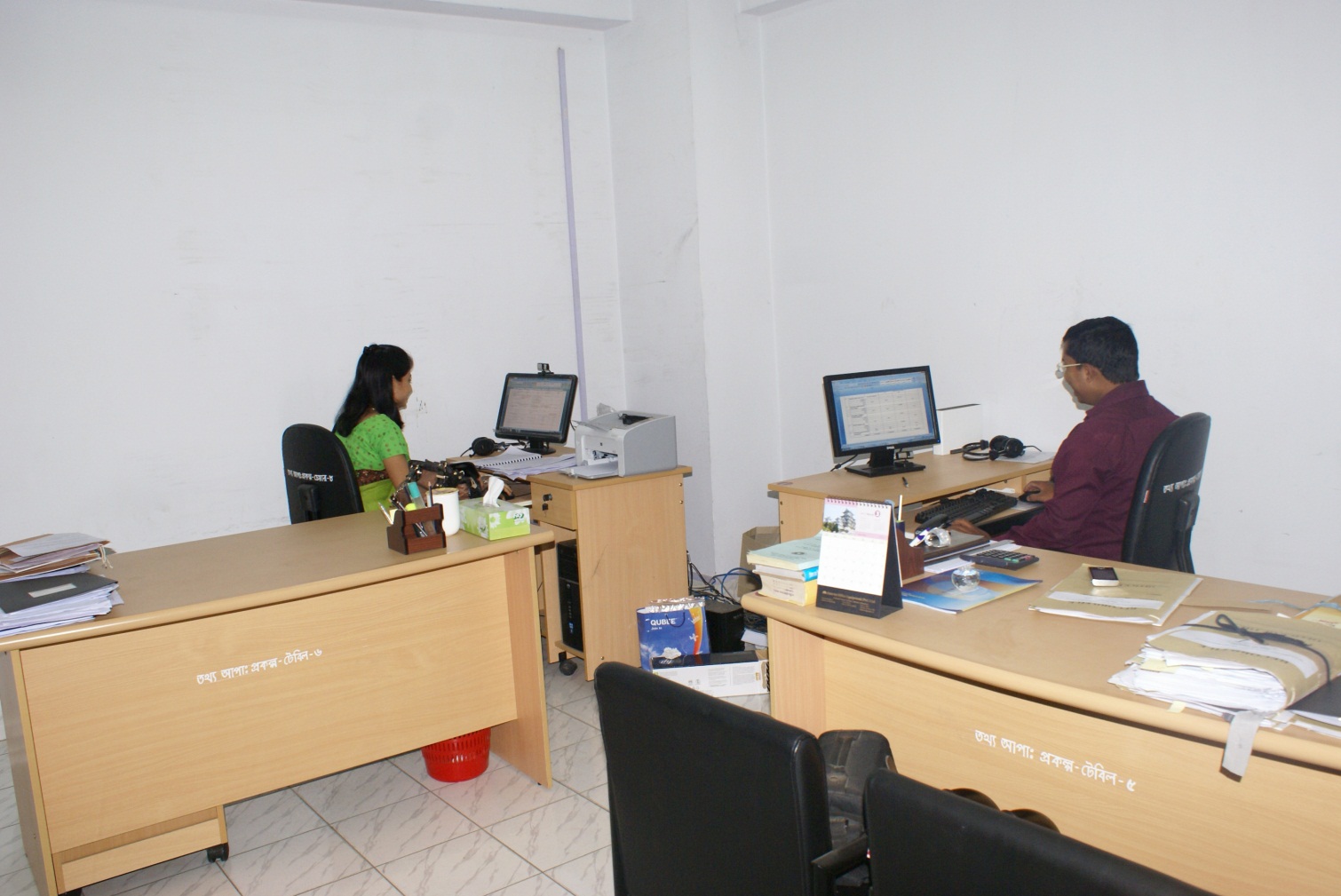 এই যুগে মানুষ অনেক বেশি কর্মদক্ষ ও কাজ করে আনান্দ পাই।
তথ্য ও যোগাযোগ প্রযুক্তির গুরুত্ব
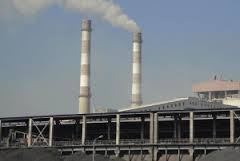 বড় বড় কলকারখানাকে পৃথিবীর সম্পদ বলা হত।
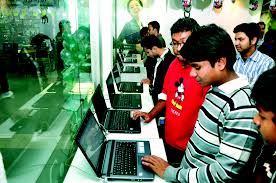 জ্ঞান চর্চাকারী দেশেই সম্পদশালী দেশ।
জোড়ায় কাজ
তথ্য ও যোগাযোগ প্রযুক্তির গুরুত্ব ব্যাখ্যা কর।
[Speaker Notes: শিক্ষার্থীরা জোড়ায় জোড়ায় কয়েকটি ভালো ও কয়েকটি প্রযুক্তির নাম লিখে শিক্ষককে দেখাবে।]
তথ্য ও যোগাযোগ প্রযুক্তির ব্যবহার
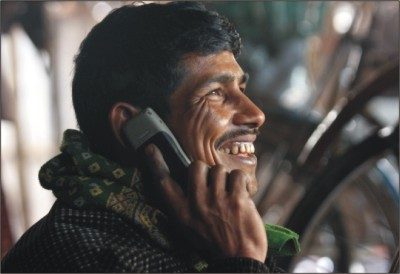 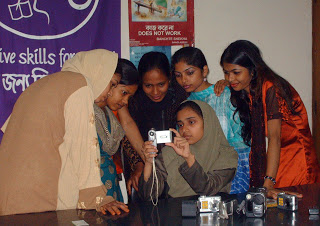 মোবাইল ফোনে যোগাযোগ
ডিজিটাল  ক্যামেরা দিয়ে ছবি  তোলা
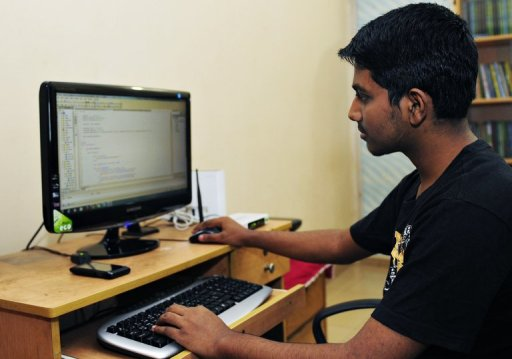 ব্যক্তিগত কম্পিউটারে কাজকর্ম
[Speaker Notes: মোবাইল, ডিজিটাল ক্যামেরা ও কম্পিউটারের ব্যবহার সম্পর্কে জানবে।]
তথ্য ও যোগাযোগ প্রযুক্তির ব্যবহার
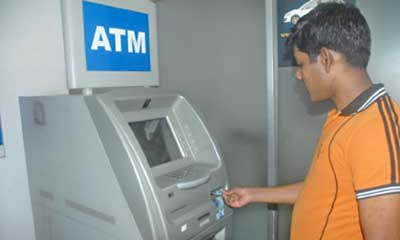 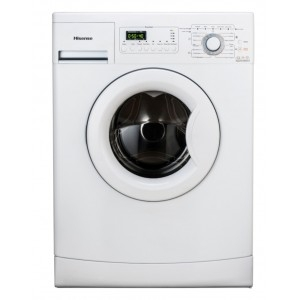 এটিএম  মেশিনে  টাকা  তোলা
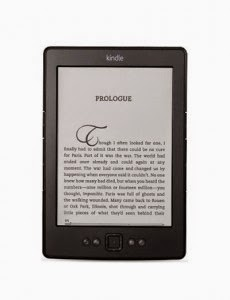 ওয়াশিং মেশিন ব্যবহার করে কাপড় ধোয়া
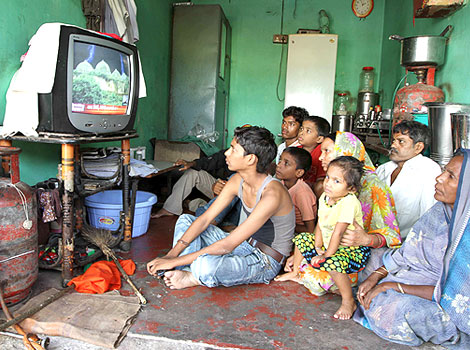 ই-বুক ব্যবহার করে বই পড়া
টেলিভিশনে দেশ  বিদেশের খবর  দেখা
[Speaker Notes: এটিএম মেশিন, ওয়াশিং মেশিন, টেলিভিশন ও ই-বুকের ব্যবহার সম্পর্কে জানবে।]
তথ্য ও যোগাযোগ প্রযুক্তির ব্যবহার
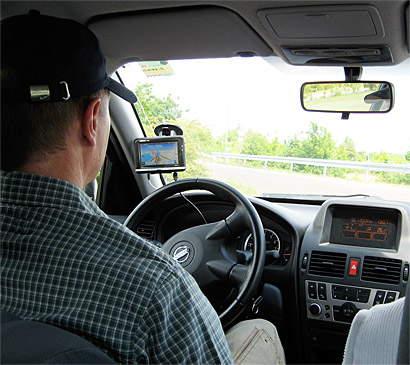 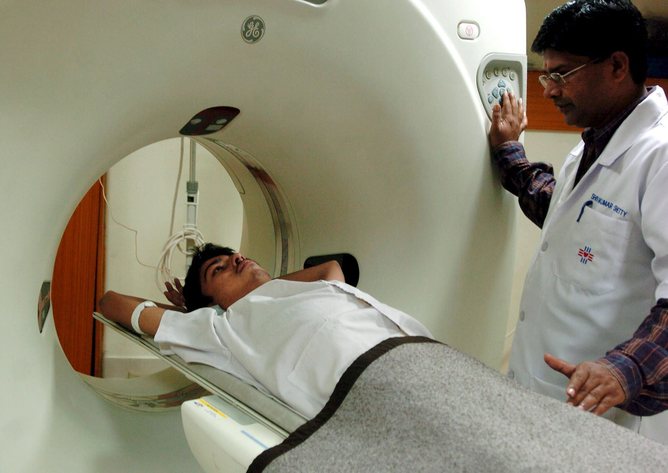 জিপিএস ব্যবহার করে গাড়ি চালানো
সিটিস্ক্যান করে রোগ  নির্ণয় করা
[Speaker Notes: জি পি এস ও সিটি স্ক্যান সম্পর্কে জানাতে হবে।]
তথ্য ও যোগাযোগ প্রযুক্তির ব্যবহার
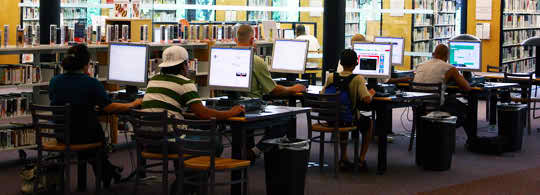 উন্নত দেশে লাইব্রেরিতে তথ্য ও যোগাযোগ  প্রযুক্তির ব্যবহার
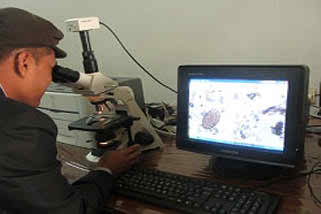 গবেষণাগারে তথ্য ও যোগাযোগ  প্রযুক্তির
[Speaker Notes: বর্তমানে লাইব্রেরীর ও গবেষনাগারের তথ্য ইন্টারনেটের মাধ্যমে সংরক্ষণ করা হচ্ছে।]
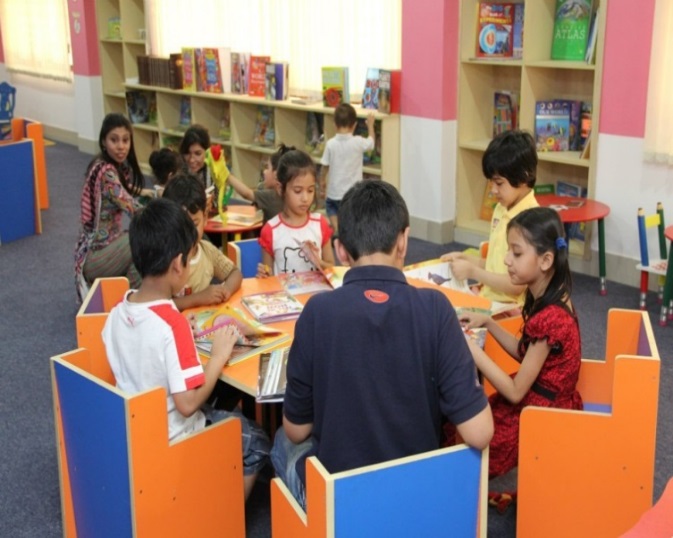 দলগত কাজ
1। জ্ঞান চর্চায় আইসিটি ব্যবহার বিশ্লেষণ কর ।
[Speaker Notes: শিক্ষার্থিদের কয়েকটি দলে বিভক্ত করে দিয়ে দলগত কাজ দিতে হবে।]
সম্ভাব্য উত্তর  
১. মাল্টিমিডিয়ার মাধ্যমে একটি ক্লাসের সকল শিক্ষার্থীকে খুব সহজেই ও আনন্দদায়ক পরিবেশের মাঝ দিয়ে শিক্ষা দেওয়া যায়। 
২. কম্পিউটার ব্যবহার করে বিভিন্ন কঠিন গাণিতিক ও জটিল কাজ হাতে কলমে ক্লাসে বসে করানো যায়। 
৩. ই-বুক ব্যবহারের মাধ্যমে সহজেই শিক্ষা প্রদান করা যায়। আবার ই-বুক রিডারের মাধ্যমে ছোট্ট একটি ডিভাইসে হাজার হাজার বই সংরক্ষণ করা যায়। 
৪. একটি নির্দিষ্ট বিষয় নিয়ে ওয়েব সাইট তৈরি করে তা থেকে শিক্ষার্থীদের পড়ানো যায়। এতে করে তারা যেকোনো স্থান থেকে ঐ বিষয়টি সম্পর্কে জানতে পারে। 
৫. ---------------------------
৬.-----------------------
[Speaker Notes: শিক্ষার্থীরা উত্তর লেখার পরে শিক্ষক এই সম্ভাব্য সমাধান দেখাবেন। এই সমাধান গুলো বাদেও আরও সমাধান হতে পারে।]
[Speaker Notes: তোমারা এই পাঠ থেকে নতুন কিকি শব্দ শিখলে? এবার স্লাইডটি দেখাতে হবে।]
মূল্যায়ন
1.  ভবিষ্যতে কোনটির ব্যবহার ছাড়া জীবন যাপন অসম্ভব
     হয়ে উঠবে?



২. বর্তমান পৃথিবীর সবচেয়ে মূল্যবান সম্পদ কোনটি?
ক. গাড়ি
খ. গবেষণা
গ. আইসিটি
ঘ. লেখাপড়া
ক. সোনার খনি
খ. জ্ঞান
গ.  তেলের খনি
ঘ. রুপার খনি
[Speaker Notes: উত্তর গুলোর উপরে ক্লিক করলে সঠিক ও ভূল উত্তর পাওয়া যাবে।]
৩. রোগ নির্ণয় করা যায় কোন যন্ত্র দিয়ে? 
				


৪. আমরা কী ব্যবহার করে জীবনটা অনেক সহজ করতে পারি  ?
ক. সিটিস্ক্যান মেশিন
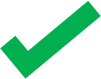 খ. জিপিএস
গ. পেনড্রাইভ
ঘ. OMR
খ. মোবাইল
ক. যানবাহন
গ. আসিটি
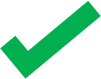 ঘ. ওষধ
[Speaker Notes: উত্তর গুলোর উপরে ক্লিক করলে সঠিক ও ভূল উত্তর পাওয়া যাবে।]
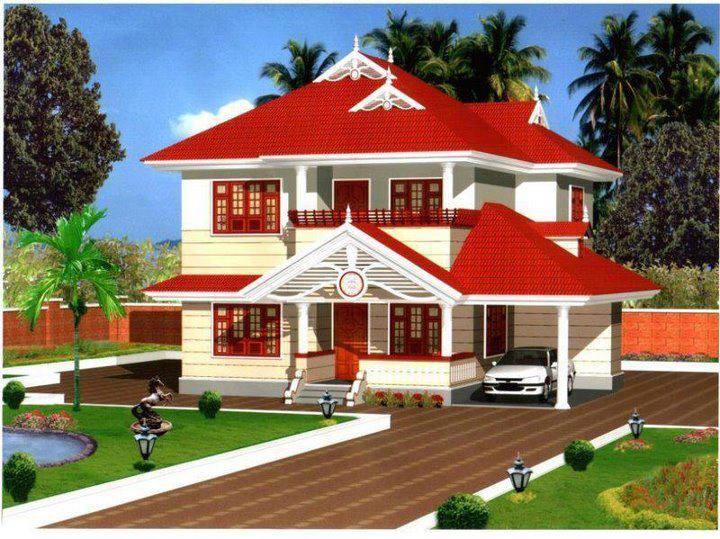 বাড়ির কাজ
তোমার জানা মতে তথ্য ও যোগাযোগ প্রযুক্তি ব্যবহারের দশটি ক্ষেত্রের নাম লেখ ।
[Speaker Notes: শিক্ষার্থী নিজে বাড়ির কাজ করে শিক্ষককে পরবর্থী ক্লাসে জমা দিবেন।]
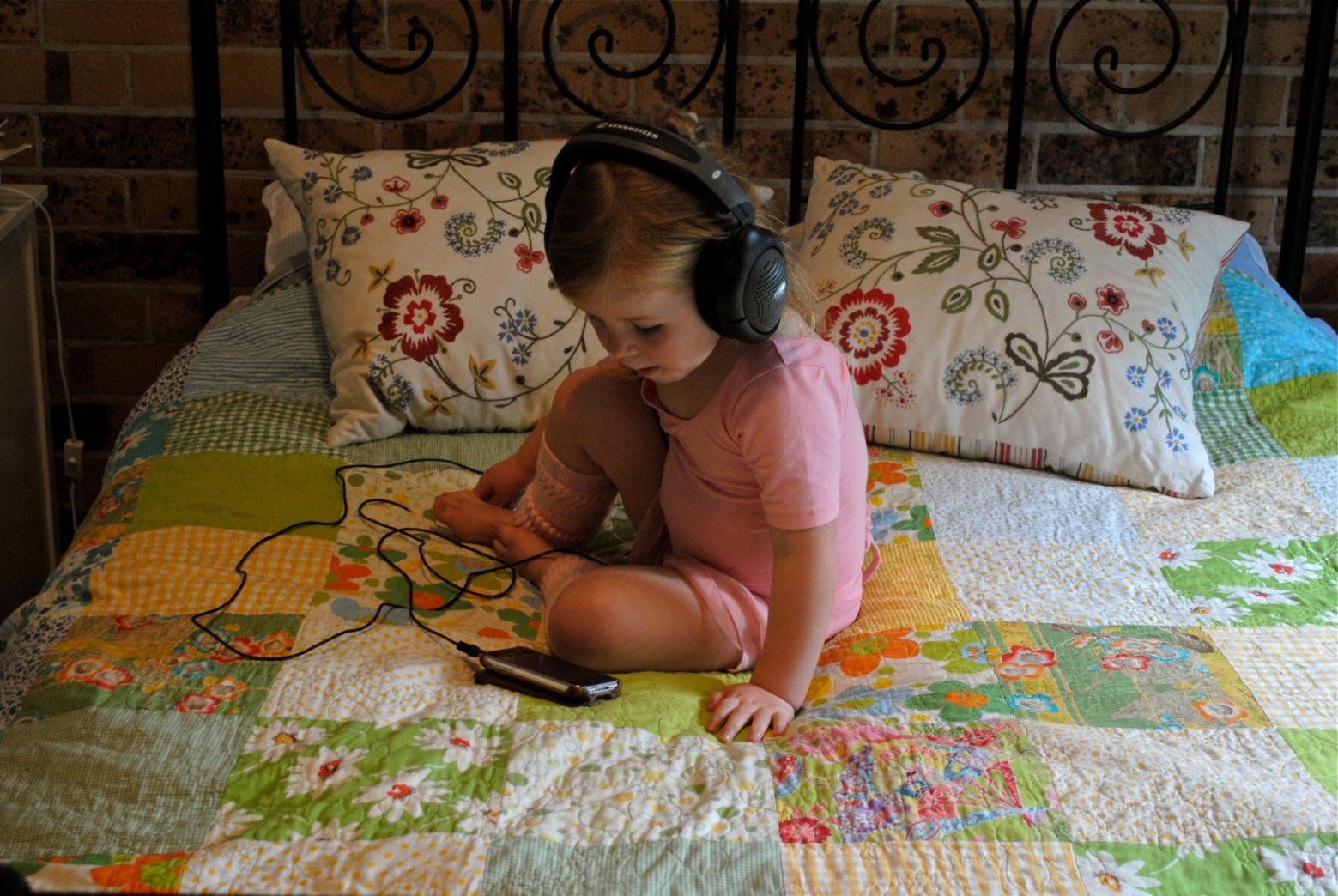 ধন্যবাদ
[Speaker Notes: ধন্যবাদ জানিয়ে ক্লাস শেষ করবেন।]